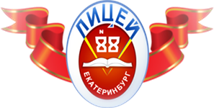 ПРОЕКТНАЯ ДЕЯТЕЛЬНОСТЬза 2016-2017 учебный год
РЕЗУЛЬТАТЫ
ПРОБЛЕМЫ
ПЕРСПЕКТИВЫ
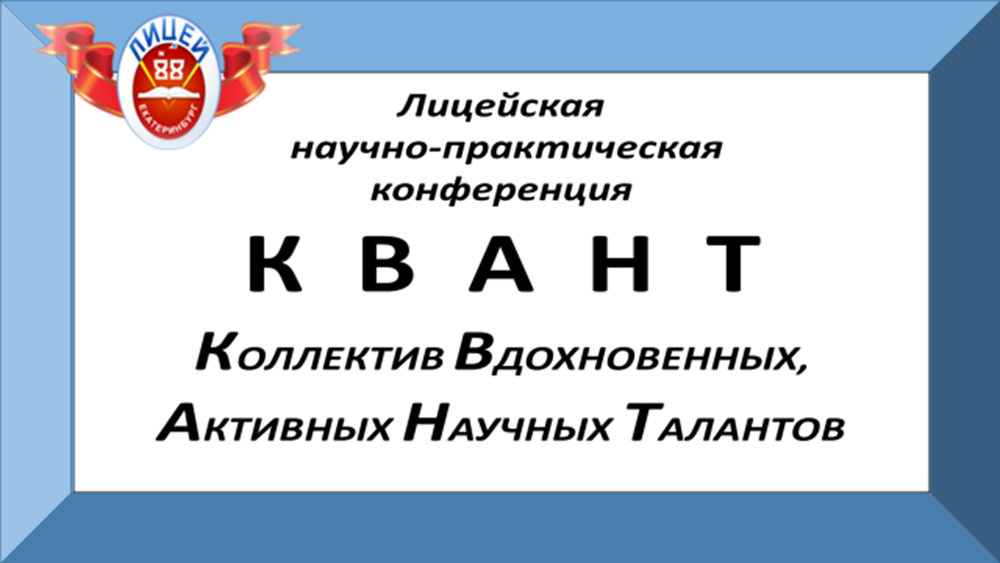 Проект – это…
Прое́кт (от лат. projectus — брошенный вперёд, выступающий, выдающийся вперёд) — замысел, идея, образ, воплощённые в форму описания, обоснования расчётов, чертежей, раскрывающих сущность замысла и возможность его практической реализации
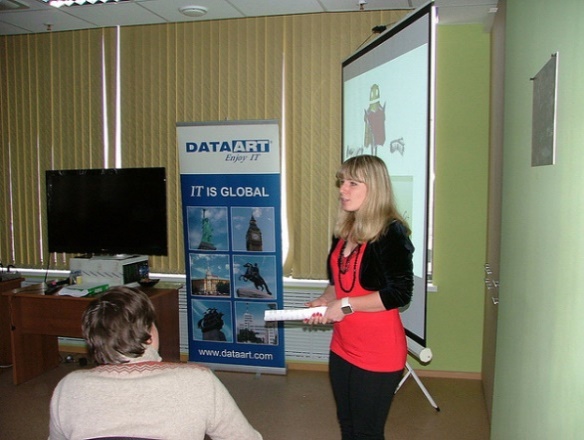 ГДЕ МОЖНО ПРЕДСТАВИТЬ ПРОЕКТ
Лицейская НПК «КВАНТ» – ноябрь
Татищевские чтения (краеведение) – декабрь
НПК Фестиваля «Юные интеллектуалы Екатеринбурга» (районный тур – январь)
Городской конкурс «Суперчитатель» – февраль-апрель
Городская НПК «Малахитовая шкатулка» (март)
Конкурс проектов «Я – талант!» (апрель)
Фестиваль «Филологический калейдоскоп» (апрель)
Семихатовские чтения (НПО автоматики) – апрель
Петербургское образование: «Малая нобелевская академия»
    (г. Сочи) – декабрь»; НПК (г. Санкт-Петербург) - апрель
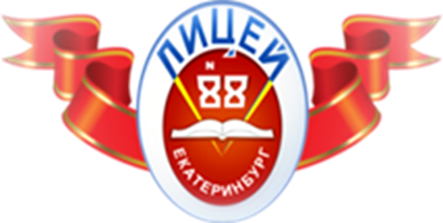 ДОСТИЖЕНИЯ ЛИЦЕЯ за 2016-2017 учебный год
Лицейская НПК «КВАНТ» – 15 проектов
Районный тур НПК «Юные интеллектуалы Екатеринбурга» – 11 проектов
Городской тур НПК «Юные интеллектуалы Екатеринбурга» – 2 проекта
Конкурс «Я – талант!» – 3 проекта
«Малая нобелевская академия» (г. Сочи) – 5 проектов
Молодежный космический форум «1V Семихатовские чтения» – 7 проектов
Лицейская научно-практическая конференция «КВАНТ»
     29 ноября в Лицее прошел очный этап защиты исследовательских проектов НПК «КВАНТ». 27 лицеистов подготовили проекты и представили свои работы членам жюри.
     Победителями и призерами стали:
1.	техническое направление:
 Устинов Алексей – 8 «А» и Савина Дарья – 8 «В»;
 Белова София и Первова София – 8 «А»;
 Сибагатуллина Эльвина – 10 «А»
2.	естественно-научное направление: 
Зяблицева Анна – 9 «В»;
 Гурина Варвара и Сушенцева Юлия – 8 «А»;
 Нежинская Агнесса – 8 «В»
3.	гуманитарное направление: 
Лапшина Екатерина – 10 «В»;
 Бирюкова Алиса – 7 «Б»; Стороженко Владислав – 9 «В»;
 Дивинский Владимир – 8 «В».

ПОЗДРАВЛЯЕМ! МОЛОДЦЫ!
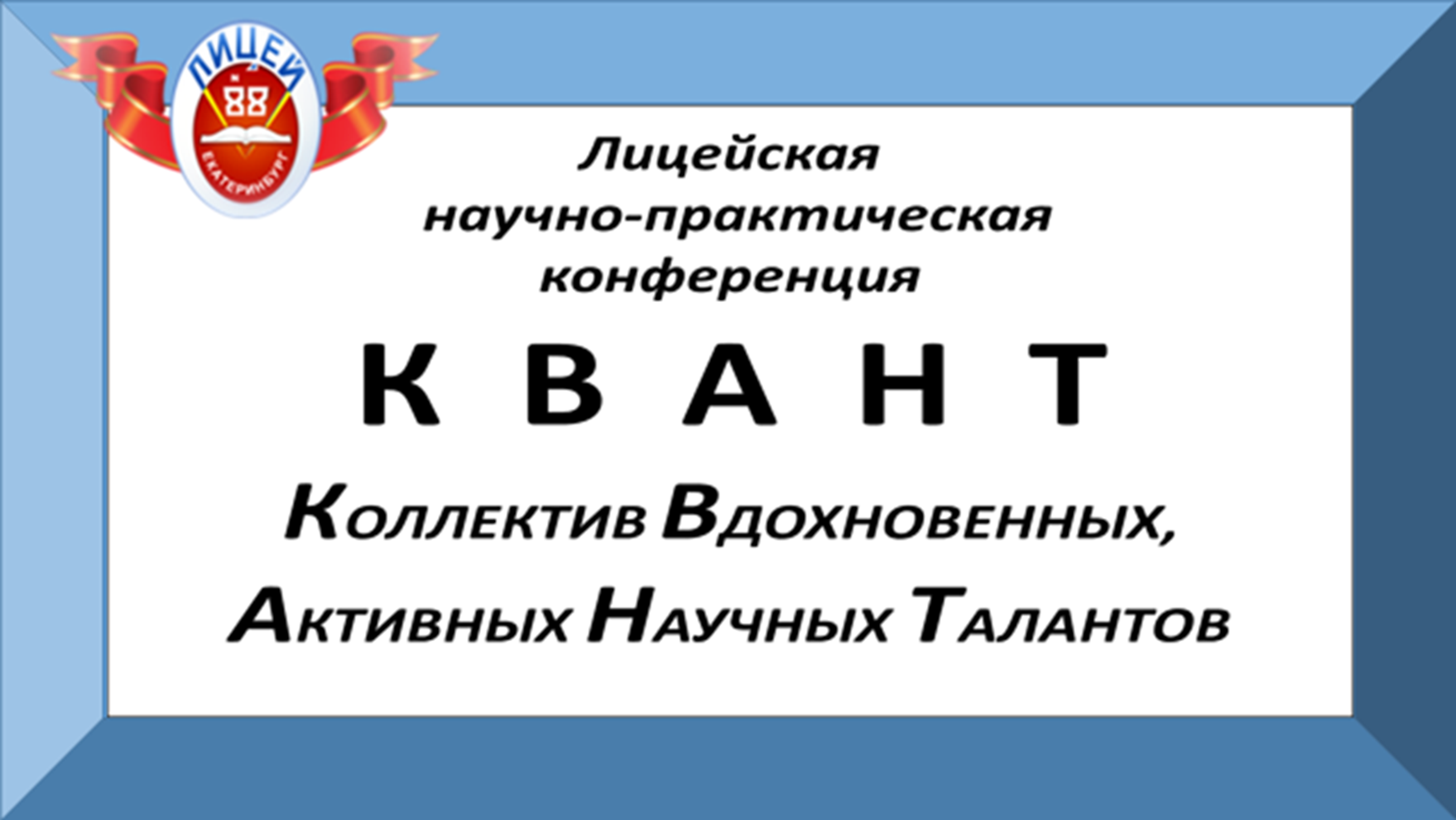 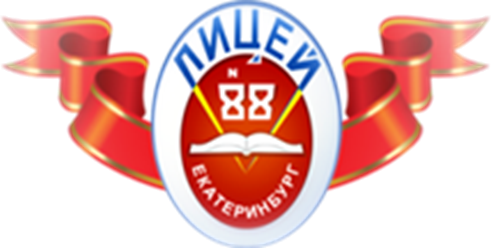 РЕДКОЗУБОВ Даниил
ЛАПШИНА Екатерина
ПОБЕДИТЕЛИ
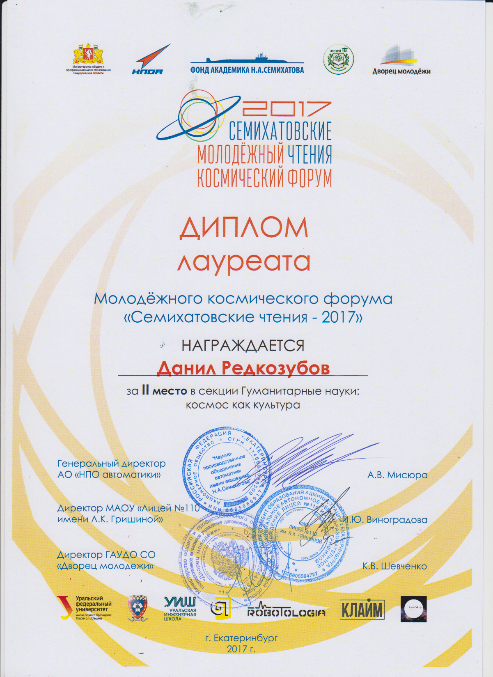 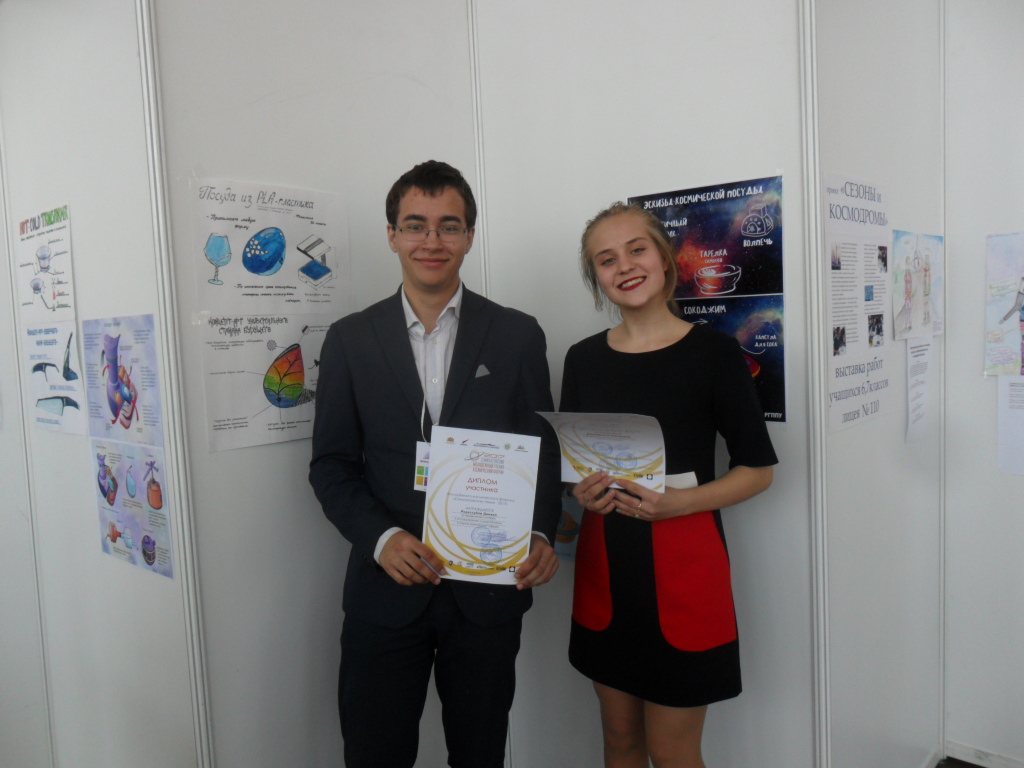 Проект «Космос на карте Екатеринбурга»
1 место – район
Фильм «Екатеринбург космический»
2 место – Семихатовские чтения
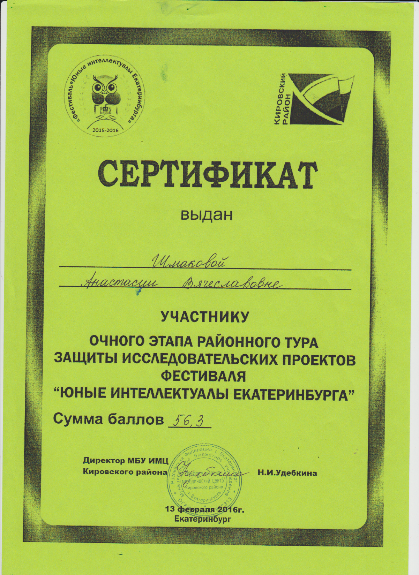 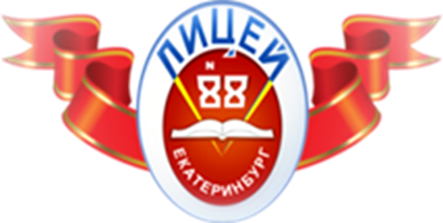 ПОБЕДИТЕЛИ
МАТАФОНОВ Денис
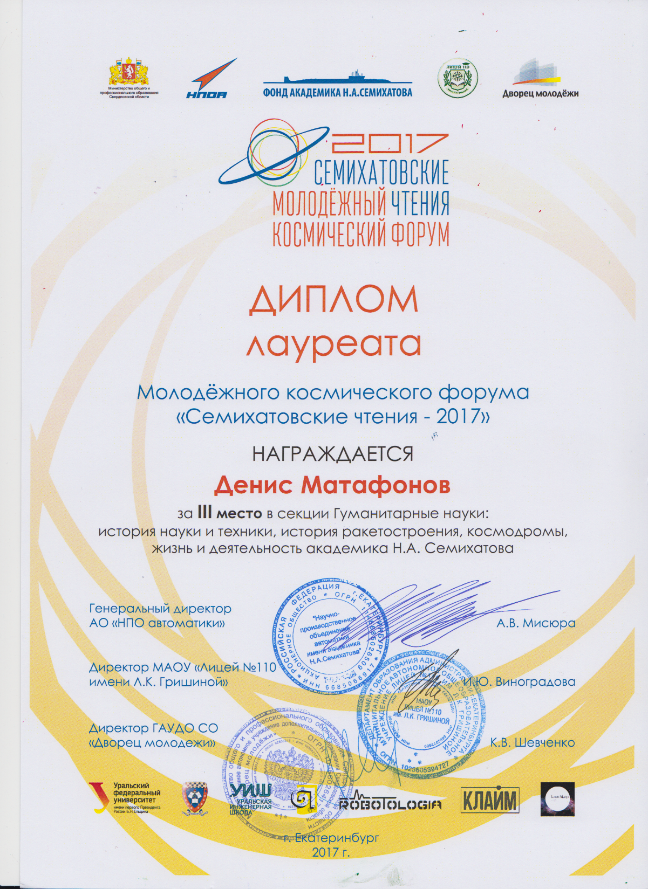 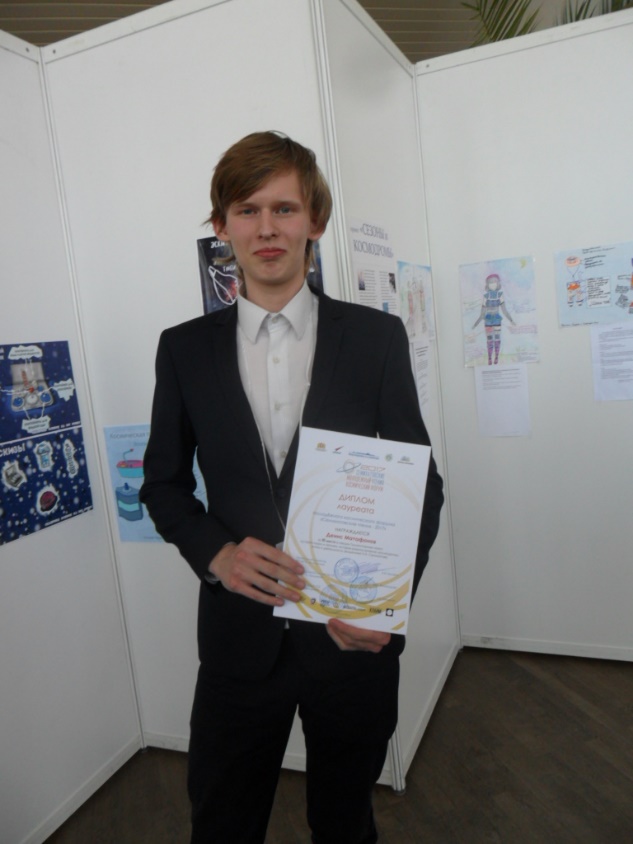 Проект «Российское ракетное двигателестроение как залог мира на Земле и революции в космосе»
3 место – Семихатовские чтения
Проект «Разработка интернет-портала Cosmoport.club
на языках веб-программирования»
2 место – «Малая Нобелевская академия» Сочи
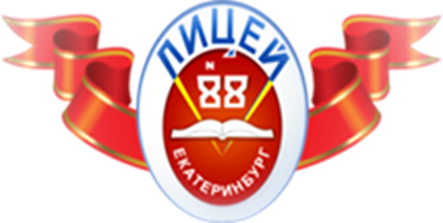 ПОБЕДИТЕЛИ
БИРЮКОВА Алиса
Проект «Литературный атлас Крыма» - 3 место НПК район
Победа в номинации НПК город
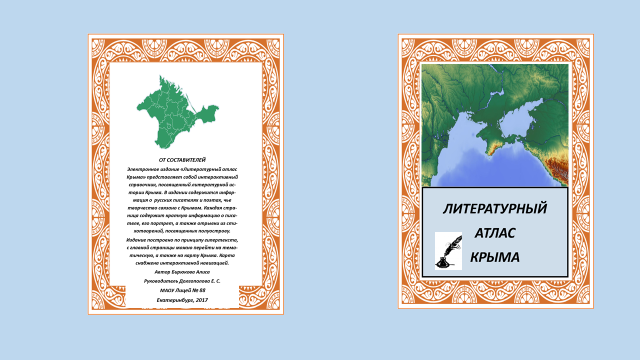 ШМАКОВА Анастасия
ШУЛЬГА София
ДИВИНСКИЙ Владимир
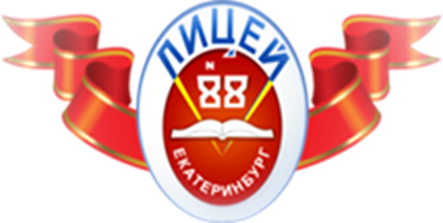 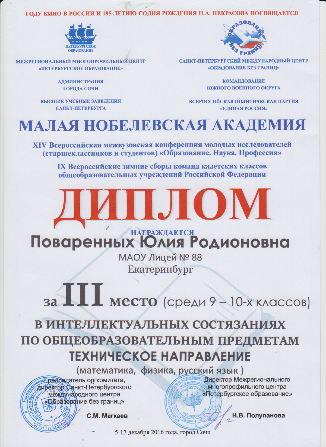 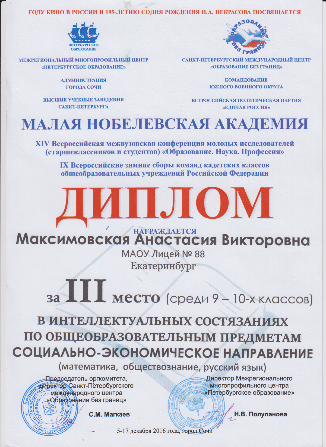 ПОБЕДИТЕЛИ
Проект «Концепт «предательство» в трагедии
 У. Шекспира «Гамлет»»
1 место – «Малая Нобелевская академия» Сочи
Проект «Создание книги в жанре научной фантастики»
1 место – «Малая Нобелевская академия» Сочи
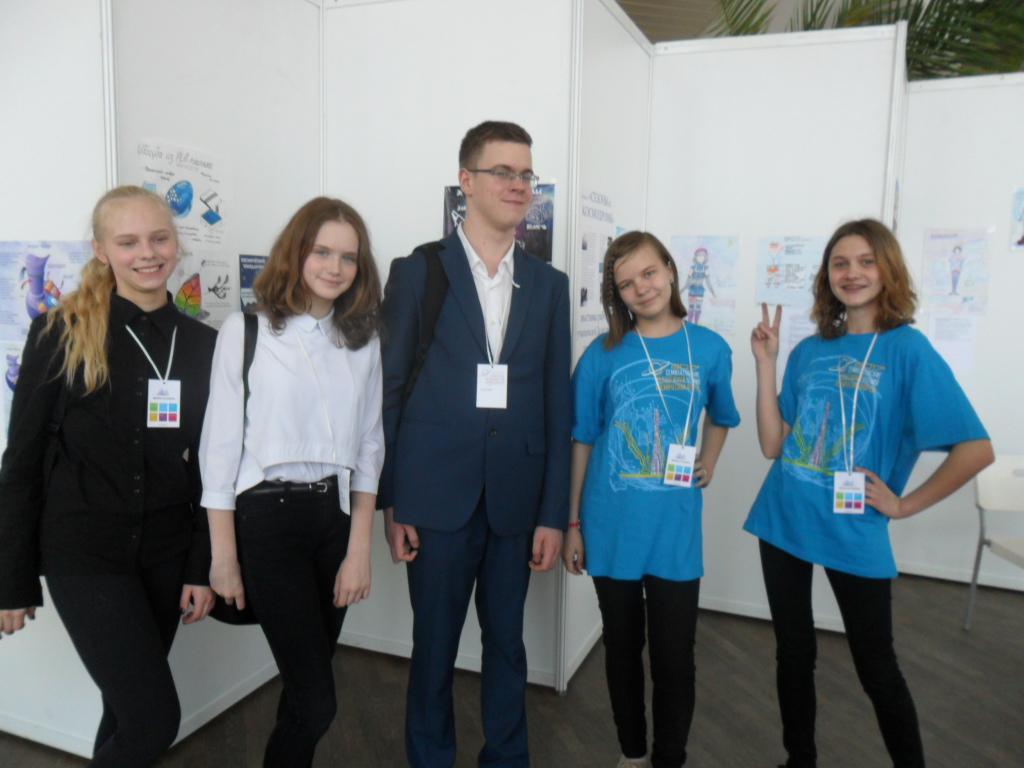 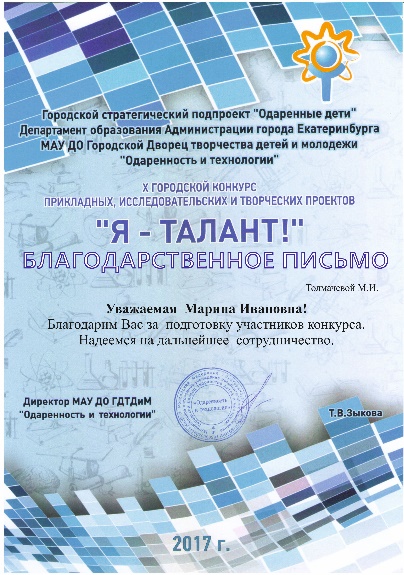 БЕЛОВА София
ПЕРВОВА Софья
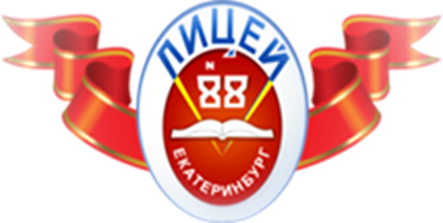 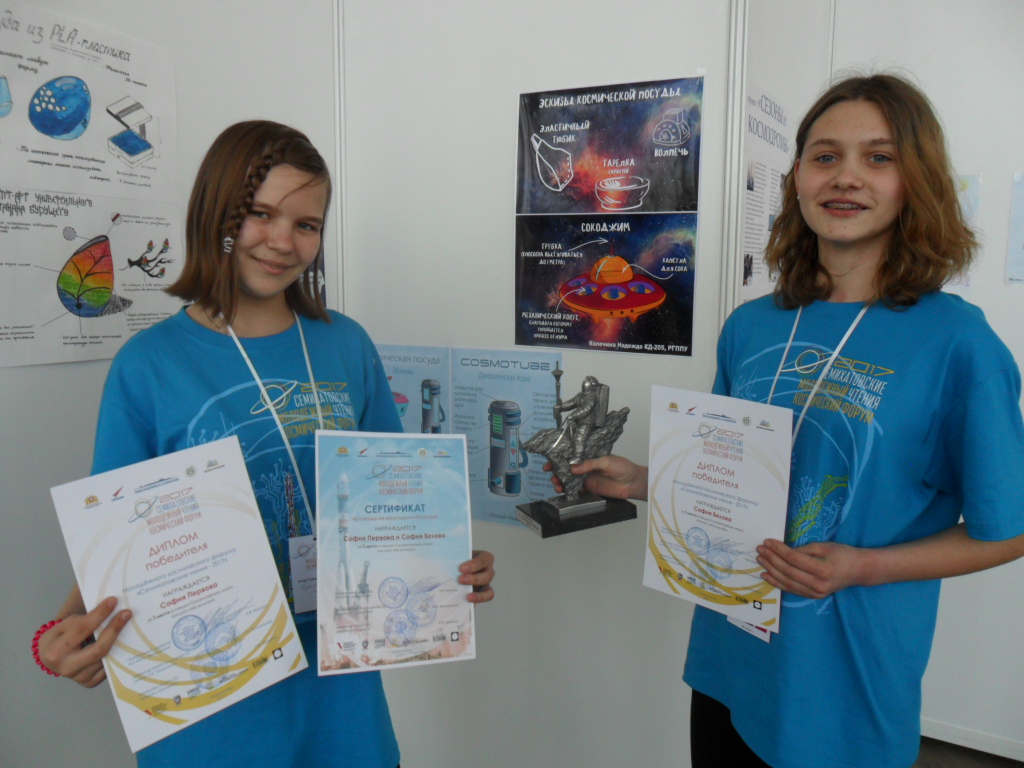 ПОБЕДИТЕЛИ
Проект ««Профильное обучение в средней школе: опыт статистического анализа»
Победа в номинации – городской конкурс проектов «Я – талант!»
Проект «Разработка идеологии и интерьеров Музея будущих полетов»
1 место – Семихатовские чтения
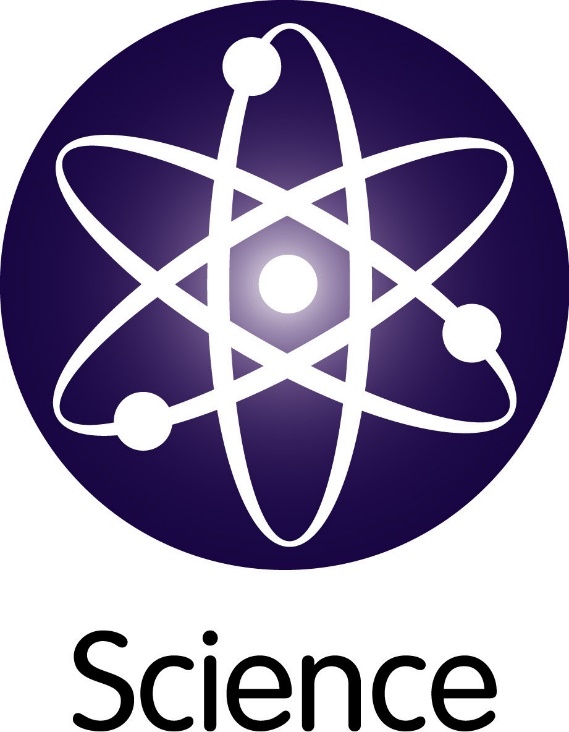 Долгополова Елена Станиславовна
 Жулидова Надежда Иосифовна
 Сапожникова Ольга Владиславовна
 Соловьева Елена Анатольевна
 Толмачева Марина Ивановна
 Трубаева Наталья Валерьевна
 Устер Юлия Витальевна
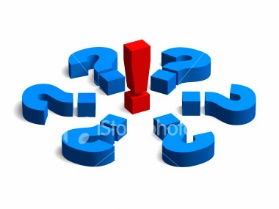 ИНФОРМАЦИЯ:
 стенд, сайт, мероприятия

МОТИВАЦИЯ:
зачетные бонусы,
материальное поощрение

ПАРТНЕРЫ:
НПО автоматики, Robotechsistem
СИСТЕМНЫЙ ПОДХОД

НАУЧНОЕ РУКОВОДСТВО

ПЕДАГОГИЧЕСКОЕ СОПРОВОЖДЕНИЕ
Образовательный центр «Сириус» запускает новый проект — «Уроки настоящего». 
ШКОЛЬНАЯ НАУЧНАЯ СТУДИЯ!
 В программе занятий студии — очные и онлайн-встречи c ведущими учеными и технологами страны и мира, открытые дискуссии в формате встреч, выполнение заданий ведущих ученых проекта
 (в том числе и в формате сетенауки), участие в конкурсном отборе лучших решений представленных задач.
48 образовательных учреждений из 27 регионов РФ.
Выпускник школы волонтеров –
 Матафонов Денис
 https://sochisirius.ru/
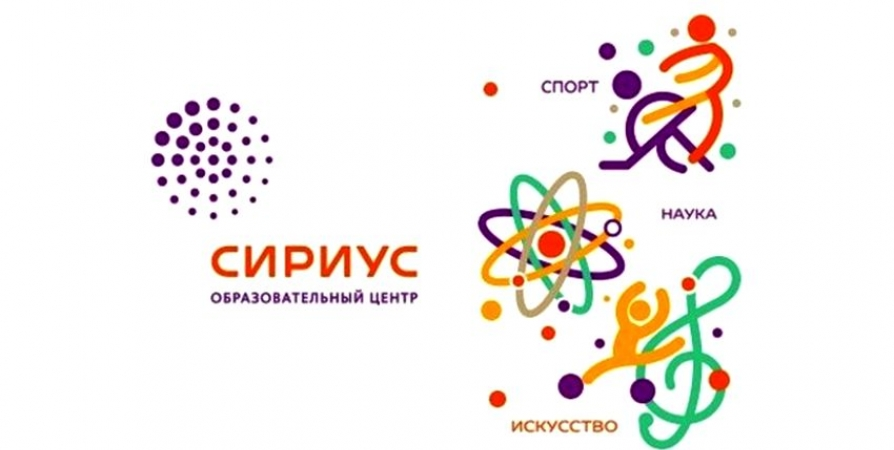 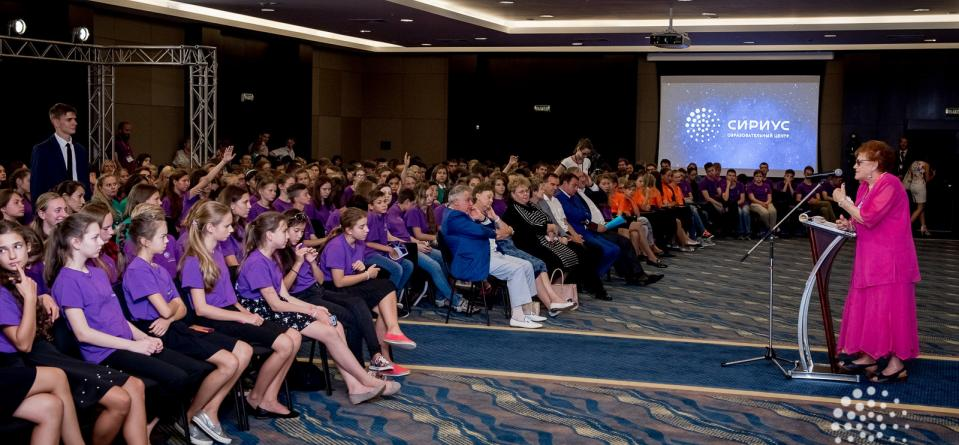 КРУЖОК РОБОТОТЕХНИКИ
 в начальной школе
Филатов М.

ЭКСПЕРИМЕНТАЛЬНАЯ ПЛОЩАДКА 3D-моделирования «Schooltech» для 7-9 классов
Фурман М. А.

ОБРАЗОВАТЕЛЬНАЯ ПРОГРАММА
«СОВРЕМЕННЫЕ ТЕХНОЛОГИИ»
кандидат технических наук Шаманаев Ю. Ф.
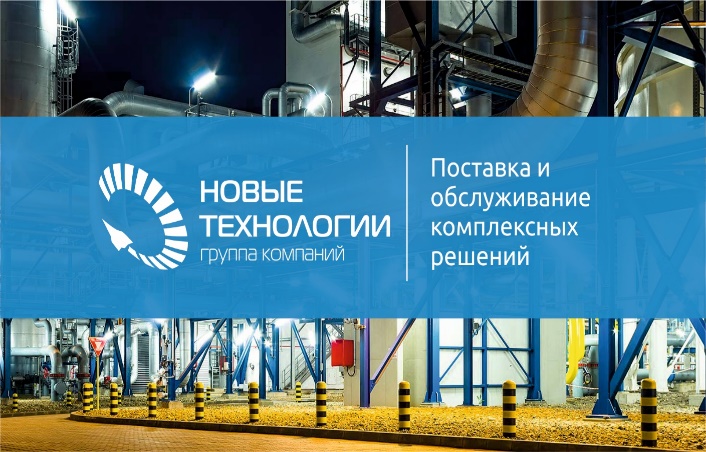 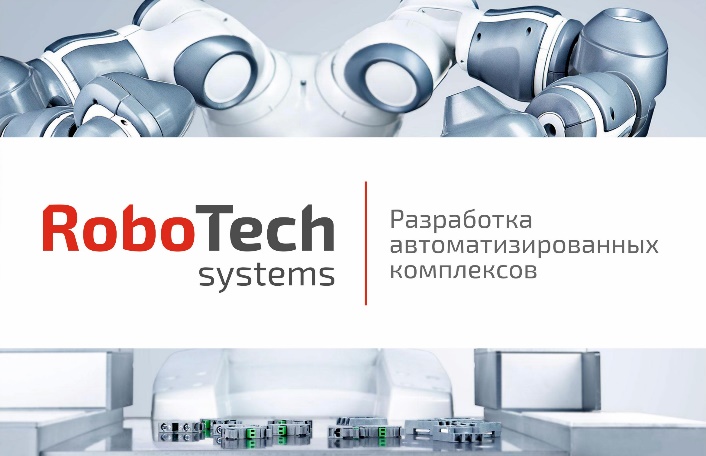 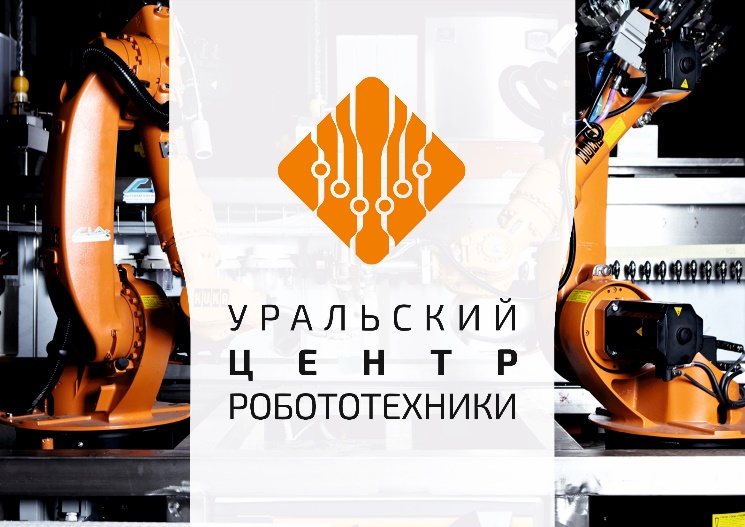 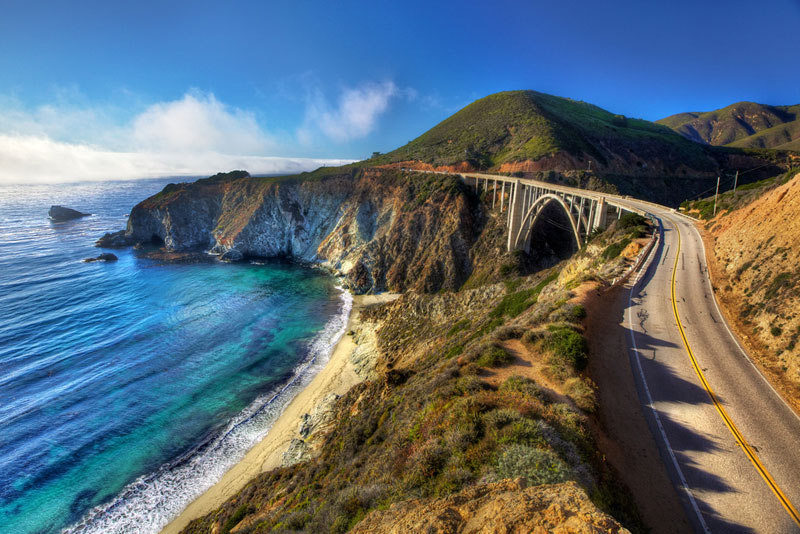 ДОРОГУ   ОСИЛИТ    ИДУЩИЙ!